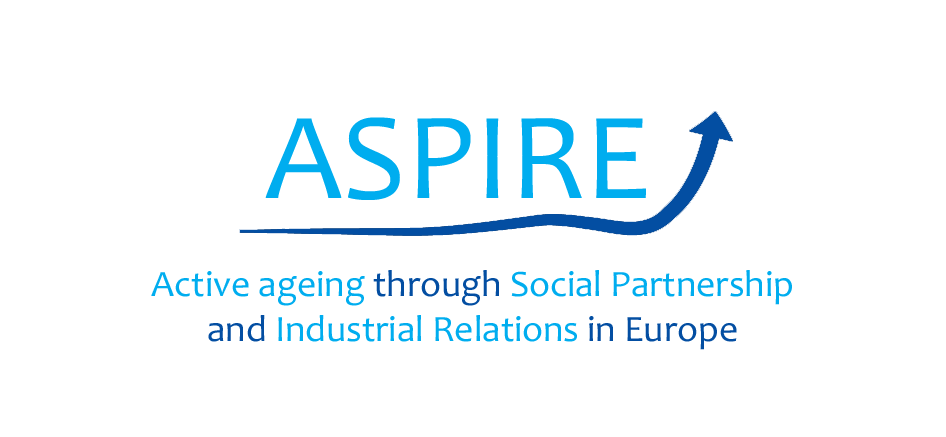 Italian Report – Main Findings
ADAPT
Bruxelles, 6 April 2019
Narratives on Active Ageing
Contrasting ideas of active ageing flow from diverse interests behind the employment relationship:
 
For management, active ageing should primarily consist in ensuring that the ageing of working population does not lead to a decrease in efficiency or to an increase in labour costs related to absenteeism due to health problems, replacement costs and other setbacks that are not compensated by productivity growth.
 
For labour, active ageing should allow older workers to respond to their increasing work-life balance needs and health care demands that longevity and extending working age involves, without reducing their labour market participation.
Limits of a Radical Pluralist Approach to AI & IR
Conflict of interests exacerbates differences in labour-management attitudes towards workforce ageing
Management and labour seen as monolithic categories: how to deal with age and cross-generational cleavages in workforce? 
Conflict prevails over cooperation: distributive approach to CB prevails over the integrative one
Short-term perspective in labour-management relations prevails over long-term: how to deal with anticipation of age-related needs, as well as with the life course perspective on active ageing?
Sustainability is – in large part – incompatible with a (radical) pluralist approach to IR
How do different industrial relations (IR) structures facilitate and/or inhibit the dissemination and implementation of collective agreements on active ageing?
Cooperative institutions, such as bilateral bodies consisting of workers’ and employers’ representatives, are crucial to shape active ageing through industrial relations
Integrative bargaining is better than distributive bargaining to shape active ageing policies
There should be a combination of bargaining levels that deal with active ageing, in tandem with public policies, provided that coordination is guaranteed. But… coordination depends on power of coordination actors
Sometimes collective bargaining can create age cleavages in working regulation: two-tier wage structures; Seniority-based pay schemes etc.
[Speaker Notes: Training, income support in case of working time reduction, or any kind of welfare measure directed to older workers can be potentially covered by bilateral bodies. In most cases, however, such opportunities are unknown.]
How are age and employment perceived in workplace contexts within different IR systems?
Sectoral differences are important to consider in order to shape appropriate active ageing policies. Therefore, sectoral funds, sectoral bargaining and especially firm level bargaining are important channels to deal with workforce ageing
Firm size is another aspect that shapes industrial relations capacity to deal with ageing challenges. In SMEs HRM and informality prevail over industrial relations and more structured processes; big companies more attentive
Cooperation is a key factor to shape active ageing through industrial relations. In contexts where the climate of industrial relations is conflictual HRM and efficiency pressures prevail over sustainability
How do employers and trade unions respond to EU and national social activation policies in creating sustainable work opportunities for older workers?
They mainly respond with Intergenerational Solidarity Pacts negotiated at sectoral level and implemented via firm-level bargaining: older workers contracts are turned into part-time jobs and young people are hired
Not mandatory schemes incentivized by legislation
Lack of implementation due to higher costs and…lack of solidarity
Early retirement is still the main channel to deal with an ageing workforce
Many institutions and regulations, for example sectoral healthcare or training funds, are not aged-based but can still be used for active ageing purposes
How are the interests of older and younger workers negotiated and reconciled through workplace level mechanisms?
Intergenerational relay mechanisms are the main negotiated channels for active ageing. 
Apprenticeships, which in Italy are regulated via collective bargaining, are good schemes to promote older workers mentoring and cooperation with young people.
Mentoring and reverse mentoring stands out among the most used cross-generational programmes.
To sum up
“Ensuring active ageing and the intergenerational approach requires a shared commitment on the part of employers, workers and their representatives” (BusinessEurope, UEAPME, CEEP and the ETUC, 2017)
Overall awareness of Italian social partners: active ageing policies emerge as a process of incremental institutional change, with a focus on the importance of the power balances between interests that tend to be reconciled under the idea of sustainability. 
However, there is still a large gap between words and deeds, and opinions and reality on the role of social partners in shaping sustainable active ageing policies are often oceans apart.